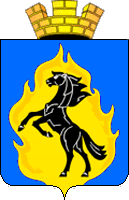 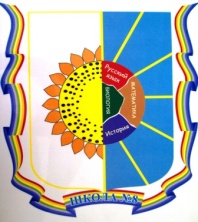 Создание системы навигации для учащихся 5 классов и их родителей в период адаптации «Через тернии к звездам»
МБОУ "Средняя общеобразовательная  школа № 8 г.Юрги"
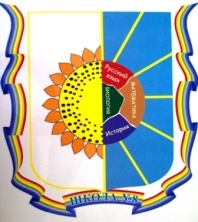 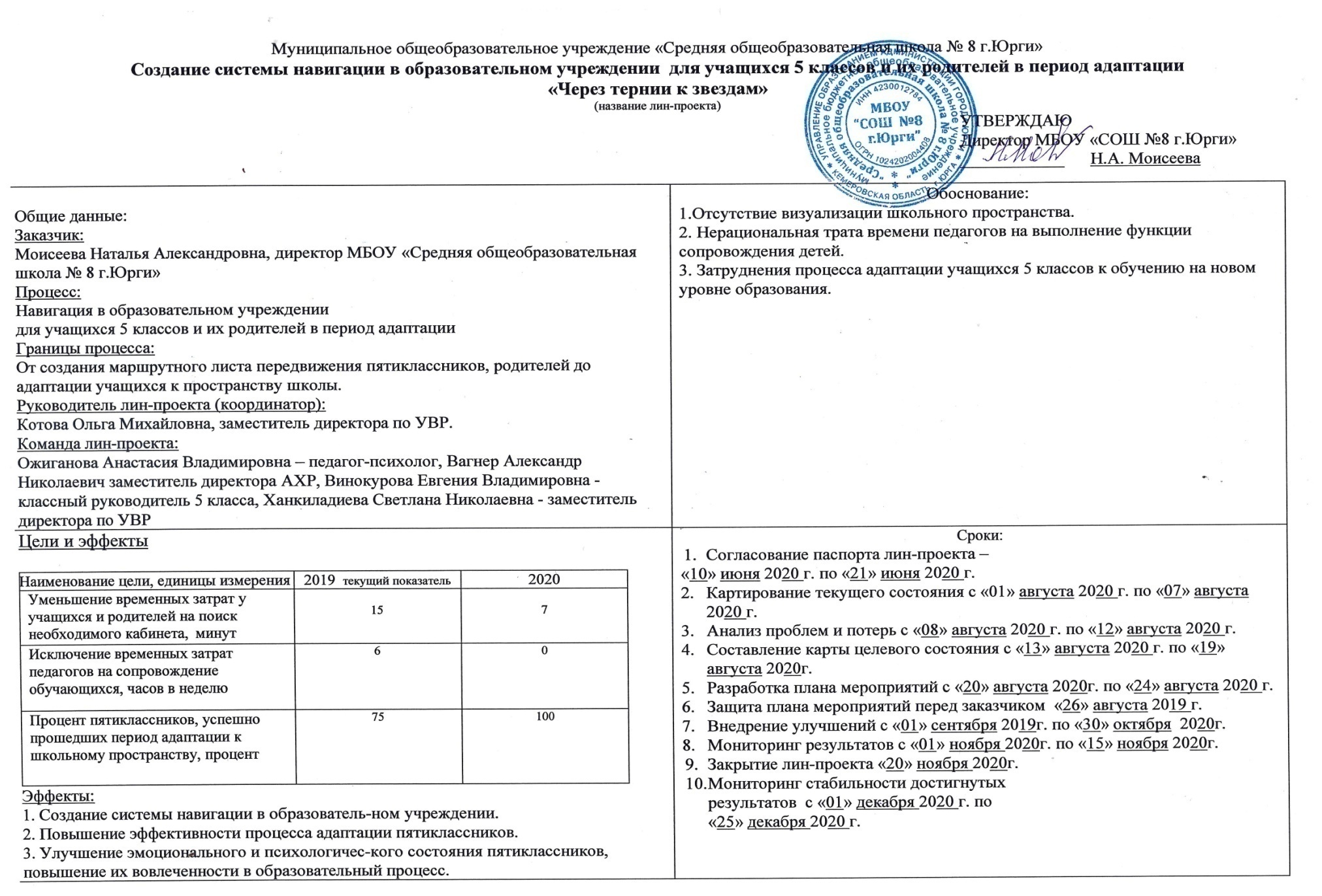 КОМАНДА  ПРОЕКТА
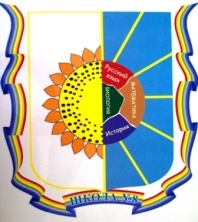 Котова 
Ольга Михайловна, 
зам.директора по УВР
Вагнер 
Александр Николаевич, 
зам.директора по АХР
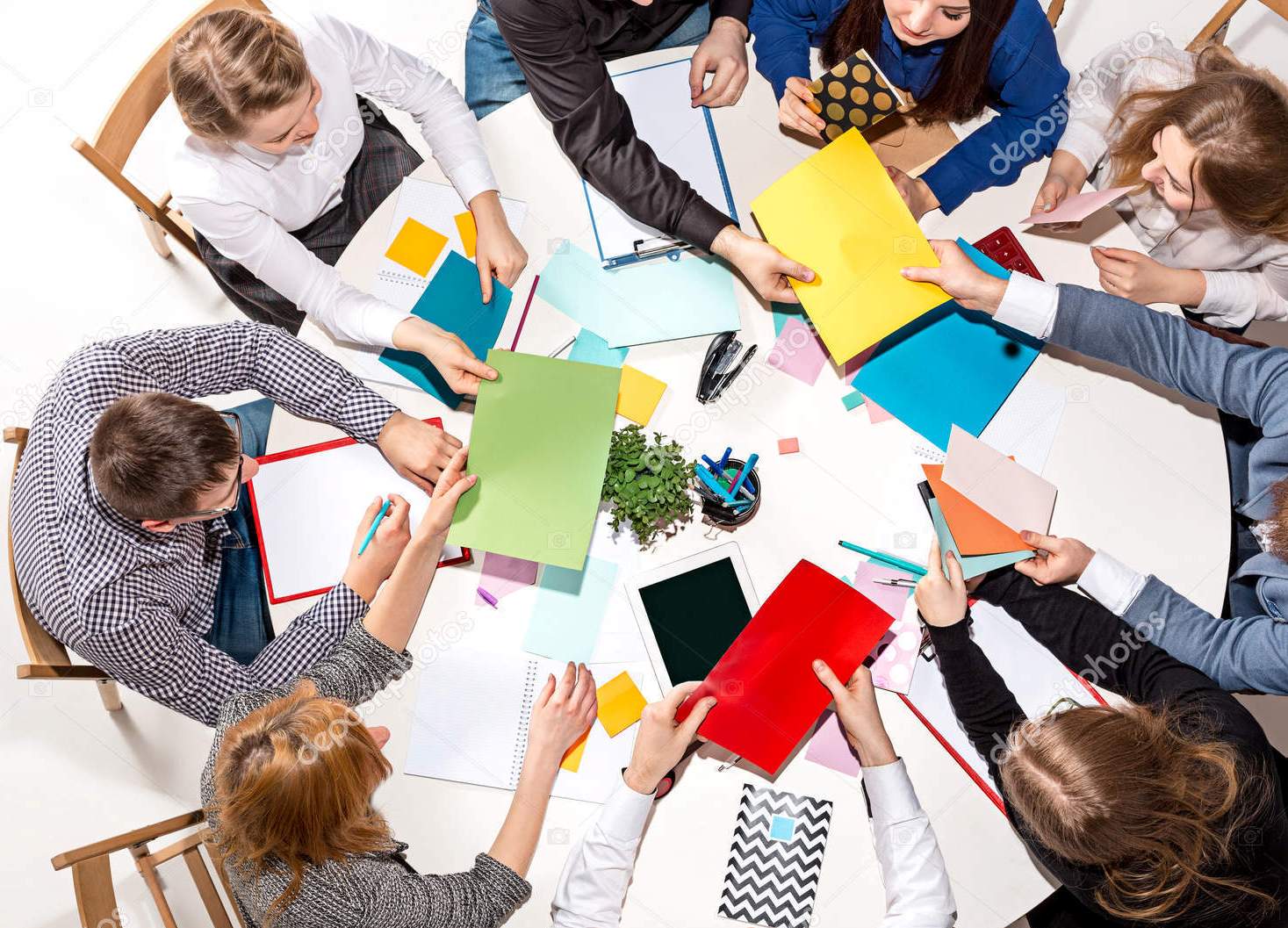 Ожиганова
Анастасия Владимировна, 
педагог-психолог
Ханкиладиева 
Светлана Николаевна, 
зам.директора по ВР
Мехова 
Татьяна Анатольевна, 
зам.директора по УВР
Винокурова 
Евгения Владимировна 
классный руководитель 5 Б
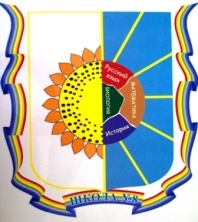 КАРТА ТЕКУЩЕГО СОСТОЯНИЯ
ПЕРЕЧЕНЬ ПОТЕРЬ/ПРОБЛЕМ
Отсутствие визуализации школьного пространства
Неудобная нумерация кабинетов
Нерациональная трата времени классных руководителей 5-х классов на сопровождение детей ежедневно на каждой перемене в течение первых трех недель обучения
Затруднение в поиске необходимого кабинета, опоздания пятиклассников (при отсутствии сопровождения)
5.	У педагогов и учащихся  не остается времени на отдых, подготовку к своему уроку
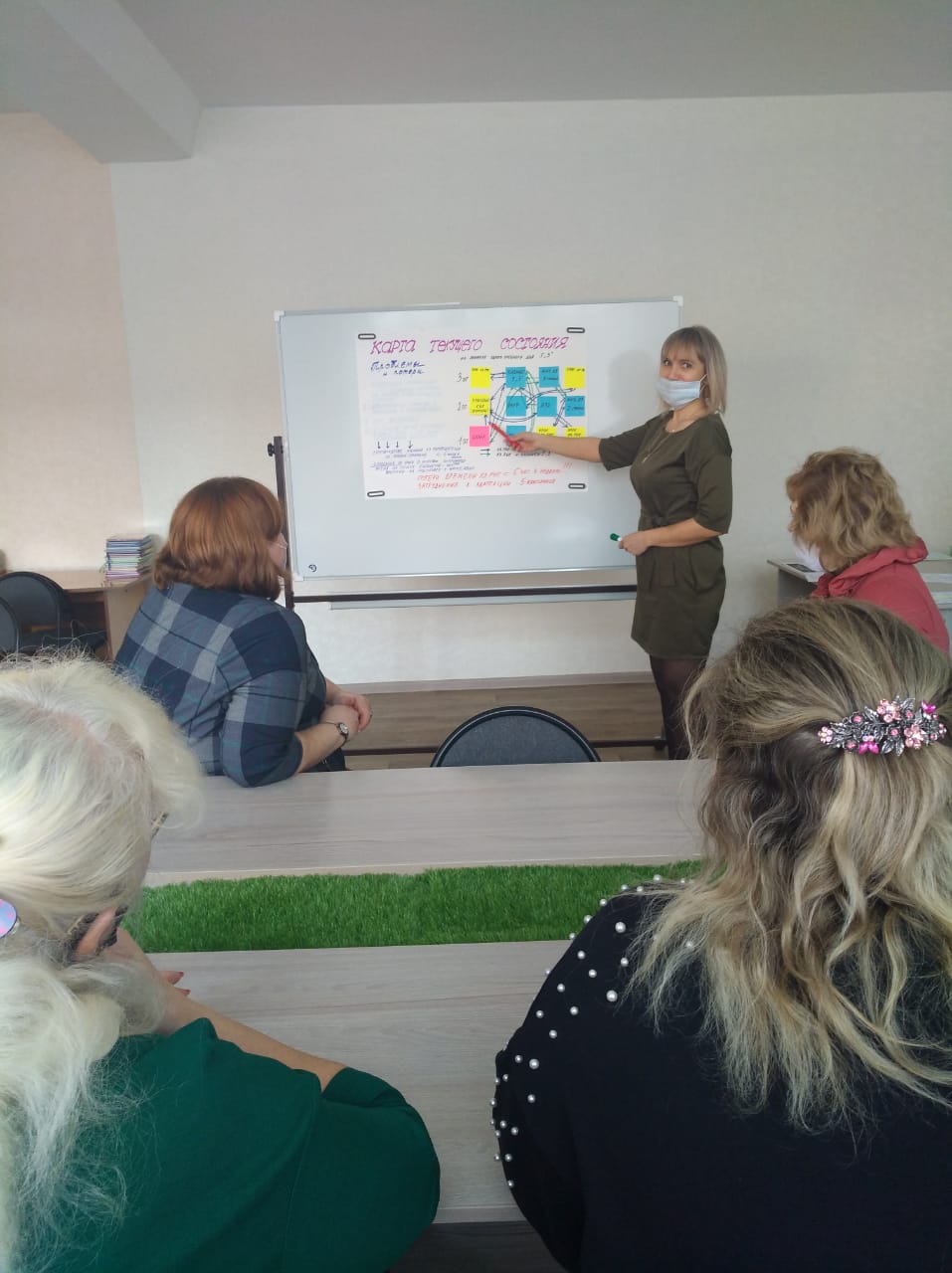 ВПП
Время на поиск кабинета    	       	15 мин
Сопровождение уч-ся	  	      	6 час в неделю
Адаптированных пятиклассников	75%
ПИРАМИДА             ПРОБЛЕМ
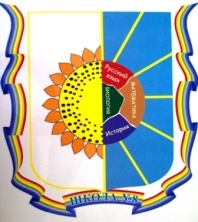 Проблемы регионального уровня
Министерство образования и науки Кузбасса
Проблемы муниципального уровня
Управление образованием города Юрги
Проблемы, 
решающиеся организацией
МБОУ 
«СОШ № 8 г.Юрги»
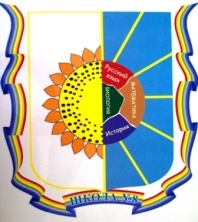 КАРТА  ЦЕЛЕВОГО  СОСТОЯНИЯ
РЕШЕНИЕ ПРОБЛЕМ

Новая нумерация кабинетов
Создание навигации (карты,
	указатели и пр.)
Создание «путеводителя 
	по школе»
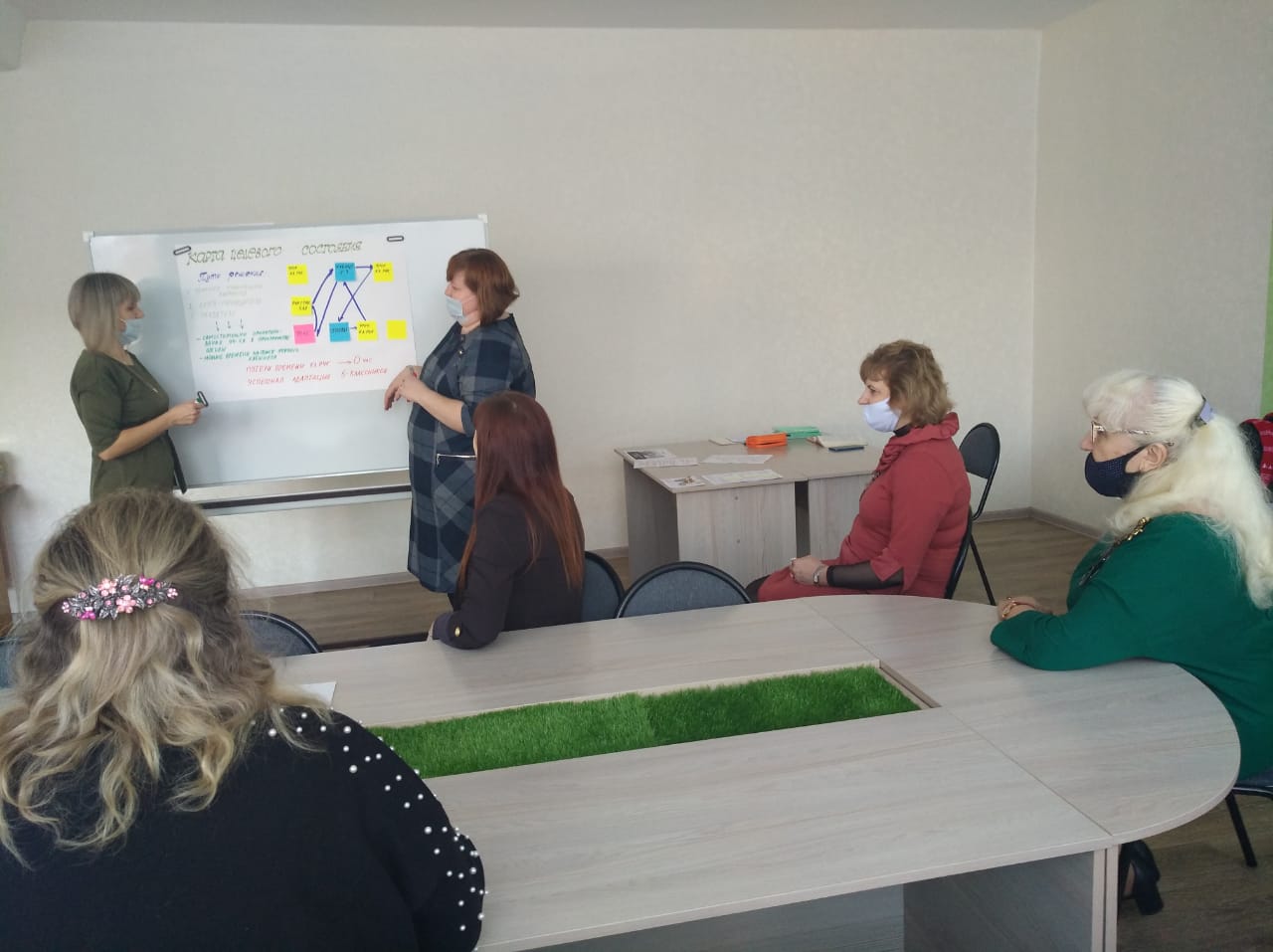 ВПП
Время на поиск кабинета    	   7 мин

Сопровождение уч-ся	  	0 час в неделю

Адаптированных пятиклассников	
	100%
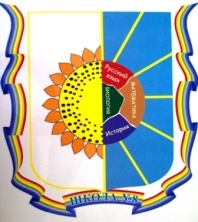 ПЛАН МЕРОПРИЯТИЙ ПО УСТРАНЕНИЮ ПРОБЛЕМ
План мероприятий по решению проблем (достижению целевого состояния)
ДОСТИГНУТЫЕ  РЕЗУЛЬТАТЫ
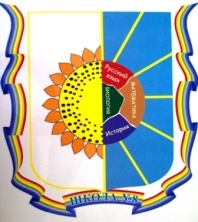 Создание электронной базы об
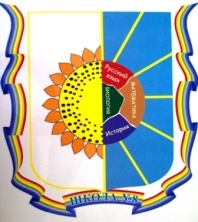 Создание электронной базы об
ДОСТИГНУТЫЕ РЕЗУЛЬТАТЫ
ФОРМИРОВАНИЕ БЕРЕЖЛИВОГО МЫШЛЕНИЯ У СОТРУДНИКОВ и ОБУЧАЮЩИХСЯ
Устранение потерь от перемещений
Диаграмма «спагетти»
ДО			ПОСЛЕ
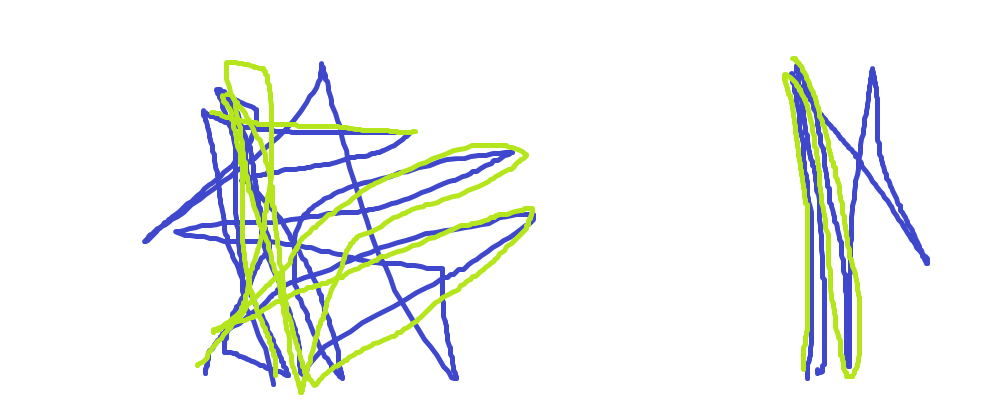 Высвобождение времени для непосредственной работы с учениками
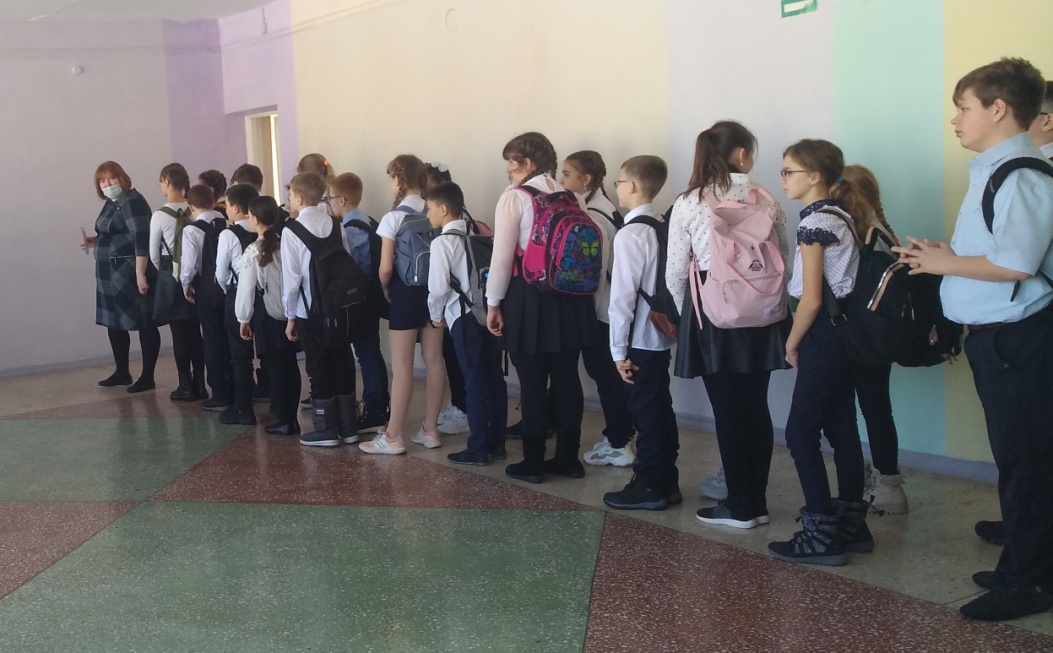 Создание визуализации пространства
ВИЗУАЛИЗАЦИЯ
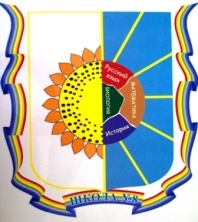 БЫЛО
СТАЛО
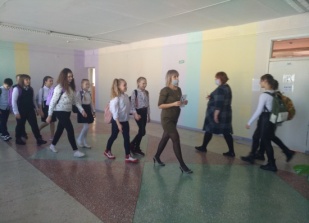 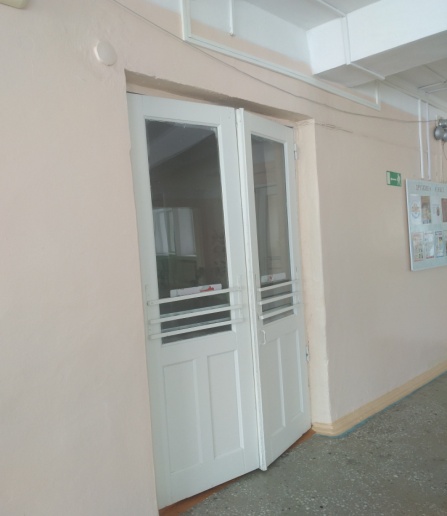 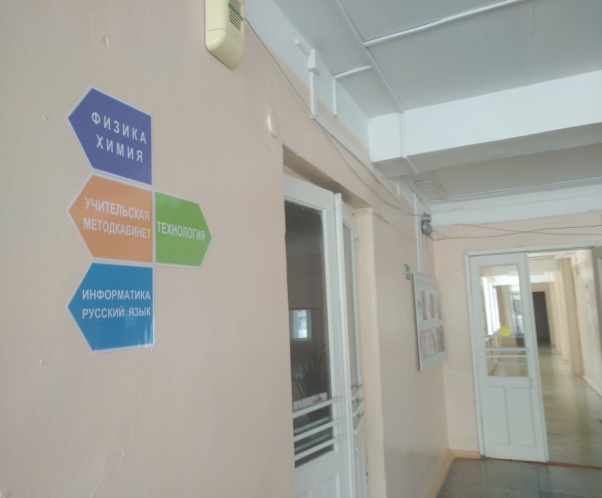 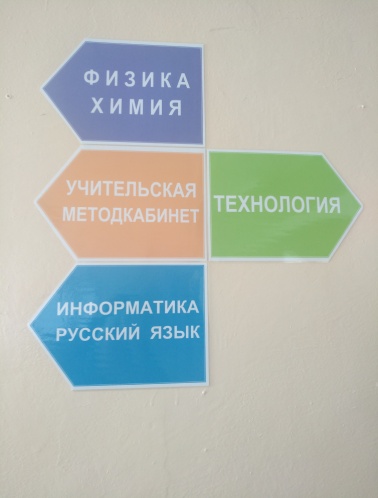 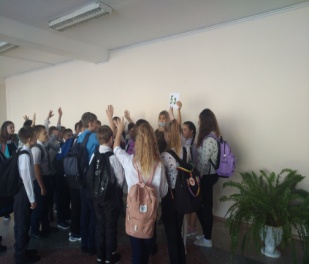 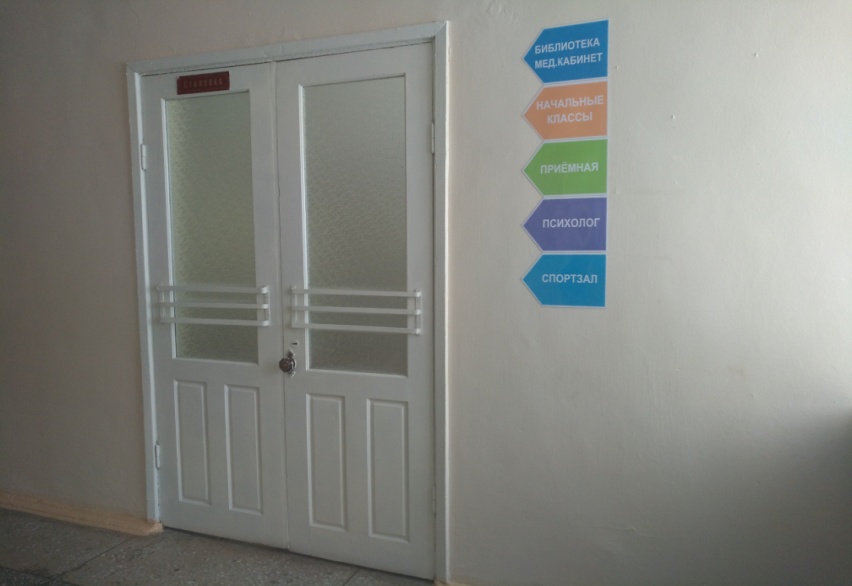 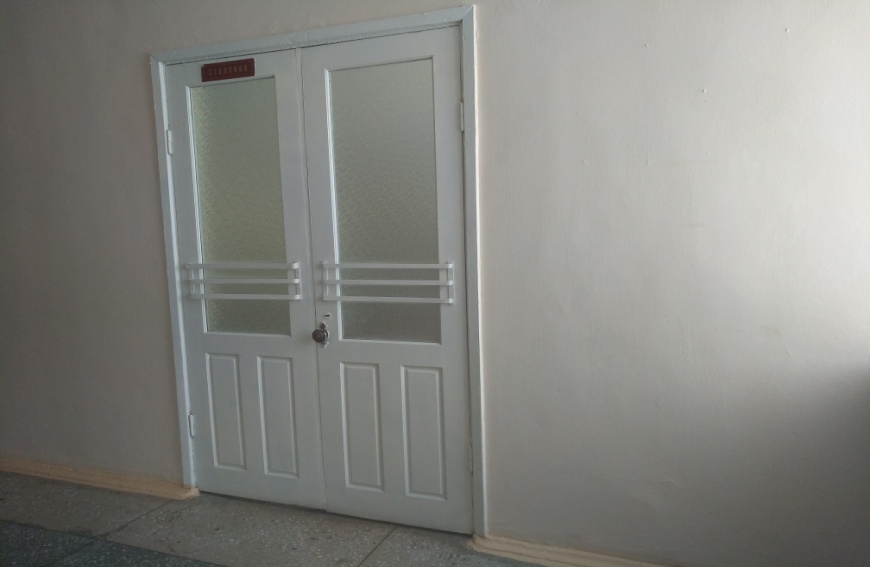 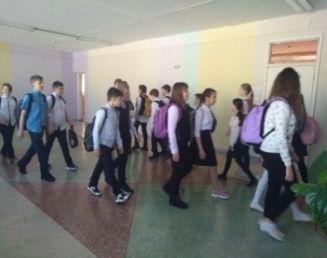 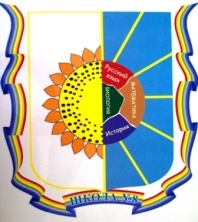 Спасибо  за  внимание!
МБОУ «Средняя общеобразовательная школа №8 г.Юрги»
 Кемеровская область – Кузбасс, город Юрга
ул. Фестивальная, 7,  тел. 8(38451)45550

yrga_school8@mail.ru
https://yschool8.kuz-edu.ru/